Value for Money – new requirements and challenges
Yvonne Davies
Scrutiny & Empowerment Partners
yvonne@tenantadvisor.net
07867 974659
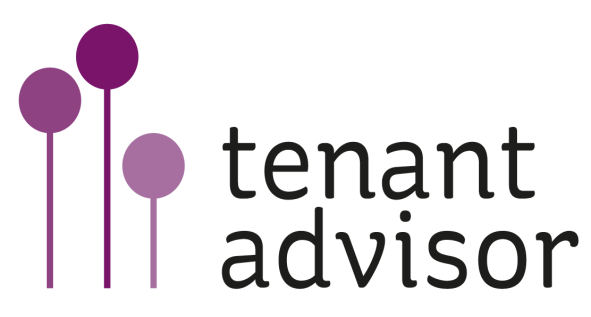 Tenant Involvement & Empowerment Standard (TIES) – cross cutting standard
Customer service
Choice
Complaints – later changes in 2013 not mentioned
Equality and additional support for vulnerable people
Consult at least once every 3 years on best way to involve tenants in governance and scrutiny
Involvement in: formulation of policies; setting and monitoring standards; recommendations on how performance can be improved; agreeing local offers
Scrutiny
Cashback
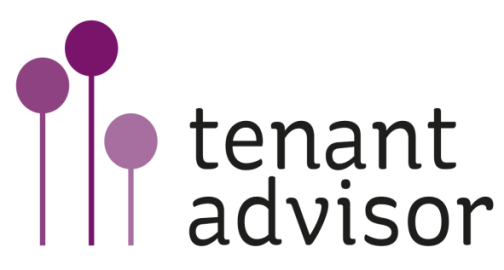 VFM – links to key messages
Transparency and accountability are key
A role for Boards/Councils to ensure co-regulation
Honest and robust self assessment and challenge
Regular reporting to tenants and consultation
Value for Money (VFM) – new annual assessment and involvement of stakeholders (including tenants) on how the landlord will optimise VFM
Annual published judgements by regulator
More HCA VFM Guidance due out any day now
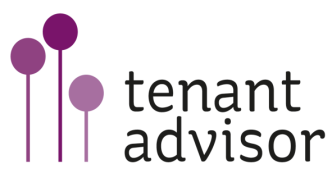 It is not about cuts
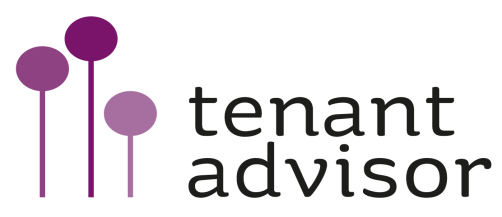 The 3 ‘E’s
Economy
Price paid for what goes into providing a service e.g. Salaries, buildings, computers, contracts, supplies
Efficiency
A measure of productivity
How much you get out in relation to what you put in
Effectiveness
A measure of the impact achieved
Qualitative or quantitative or both
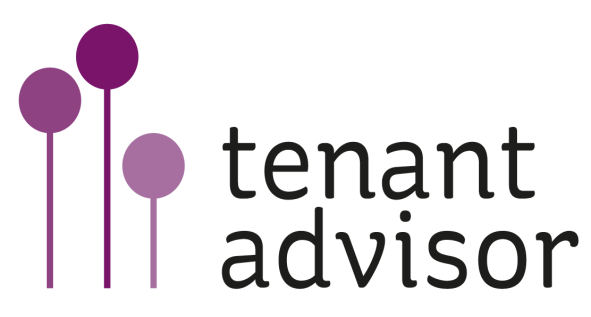 VFM is....
The optimum balance between the ‘E’s
Relatively low costs 
High productivity 
Successful outcomes e.g. Improved performance, reduced costs, increased customer satisfaction, reduced service failures, reduced waste or added value
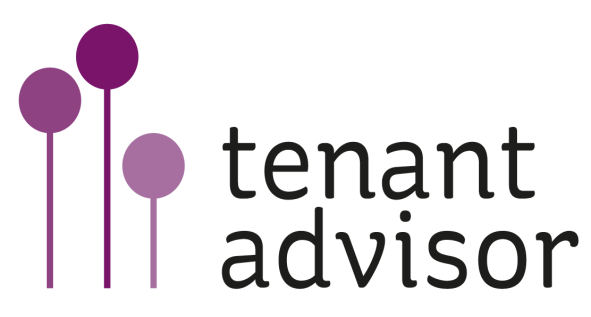 Four ways of achieving efficiency
Reduce inputs (level of resources) for the same results
Reduce prices (cost of resources) for same results
Improve results using the same resources
Increase inputs (resources) for proportionate increase in results
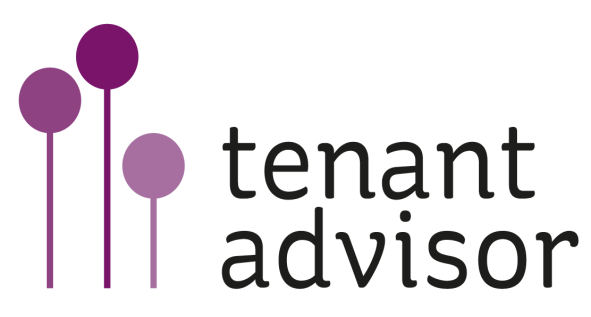 In a previous life:
Understanding of procurement
Staff and tenant involvement in efficiency savings
Business reengineering
Challenge from leaders and Boards/Councils
Awareness of how staff contributed to goals
Balancing service delivery with other organisational goals
[Speaker Notes: Procurement:
• Poor quality corporate/service specific procurement strategies and/or the ineffective application and monitoring of these.
• A lack of understanding of the benefits of modern procurement practice including partnering and how Egan, Byatt and Latham
based principles are applied.
• Political resistance and/or weaknesses within governance arrangements to apply robust challenge and competition to existing
service providers.
• Innovative approaches being developed to procurement of materials through consortia and supply chain management
Inadequate customer focus:
• Cultural issues within an organisation manifesting themselves in procurement decisions being taken in the best interests of the
organisation or workforce rather than the customer.
• Customer consultation that focuses on detail rather than principle and planning.
Business re engineering
• Innovative approaches to identifying and cutting out organisational waste including use of mobile technology to manage repair
visits and the reduction of invoice processing.
Governance issues:
• Lack of challenge from board members or councillors on VFM issues.
• Inappropriate accounting practices.
Performance management:
• Poor performance management with an absence of measurement of the outcomes and impact of procurement decisions.
• An assumption that procurement and VFM considerations only apply to repairs and maintenance services and not all aspects of
the housing service, including other landlord services, strategic functions and non-HRA services.
• A growing awareness of how organisations are to benefit and meet their individual requirements to contribute to the wider sector
targets for achieving efficiency gains.
Housing association specific issues:
• Over emphasis on viability and financial strength, with a resulting loss of focus on service provision and accountability.
• No clear link between rent and services: building reserves, raising salaries or developing new office space rather than improving
services. In top-performing housing associations, viability and financial strength are pursued for a social purpose. This is
through maintaining and improving service delivery to existing tenants and neighbourhoods, while also balancing this with
making long-term investment decisions to develop new homes and services.]
Examples of VFM
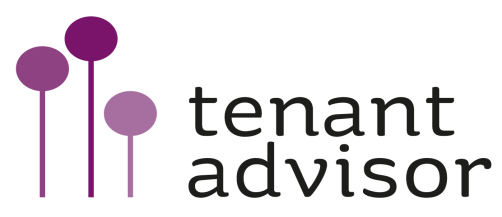 [Speaker Notes: Worst gardens  and repairs actions
Leverage in of funding
How do costs compare
What quality has increased  or stayed the same as costs drop
Taking out processes and people from processes 
Lean thinking
Top slicing or zero based budgets
Office locations versus call preferences
Use of IT and document  management
Flexible working – savings on transport and time and commitment of staff
E mailing tenants and digital inclusion – Tweeting and Facebook
Sickness absence
Customer profiling]
Courtesy of Halton HT
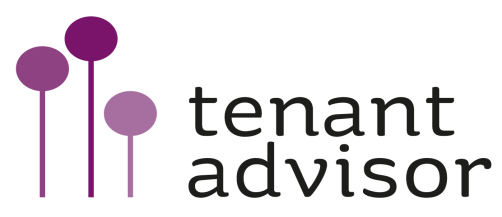 The VFM Standard from 1st April
Outcomes
Registered providers shall articulate and deliver a comprehensive and strategic approach to achieving value for money in meeting their organisation’s objectives. 
Boards must maintain a robust assessment of the performance of all their assets and resources (including for example financial, social and environmental returns)
This will take into account the interests of and commitments to stakeholders, and be available to them in a way that is transparent and accessible. This means managing their resources economically, efficiently and effectively to provide quality services and homes, and planning for and delivering on-going improvements in value for money.
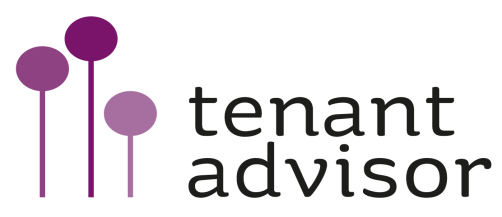 New VFM standard - expectations (1)
Registered providers shall:
Have a robust approach to making decisions on the use of resources to deliver the provider’s objectives, including an understanding of the trade offs and opportunity costs of its decisions
Understand the return on its assets, and have a strategy for optimising the future returns on assets – including rigorous appraisal of all potential options for improving value for money including the potential benefits in alternative delivery models - measured against the organisation’s purpose and objectives
Have performance management and scrutiny functions which are effective at driving and delivering improved value for money performance
Understand the costs and outcomes of delivering specific services and which underlying factors influence these costs and how they do so.
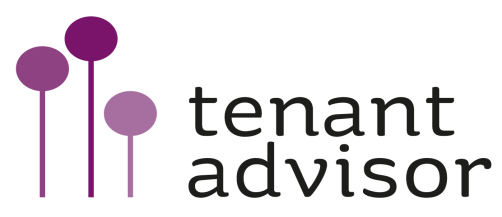 New VFM standard - expectations (2)
Registered providers’ boards shall demonstrate to stakeholders how:
they are meeting this standard. 
As part of that process, on an annual basis, they will publish a robust self assessment which sets out in a way that is transparent and accessible to stakeholders how they are achieving value for money in delivering their purpose and objectives.
The assessment shall:
enable stakeholders to understand the return on assets measured against the organisation’s objectives
set out the absolute and comparative costs of delivering specific services
evidence the value for money gains that have been and will be made and how these have and will be realised over time
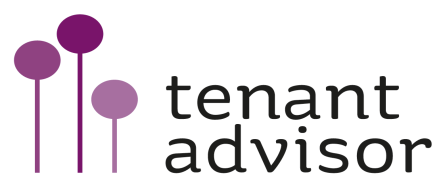 What might we expect in VFM behaviour?
Commercial behaviour
Writing a strategy for VFM
Embedding it and training staff
Partnership working
Shared services
Define the role of the Board/Council and the scrutiny group – are there boundaries
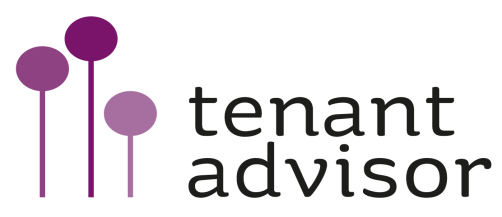 What evidence do you have of VFM in scrutinising services?
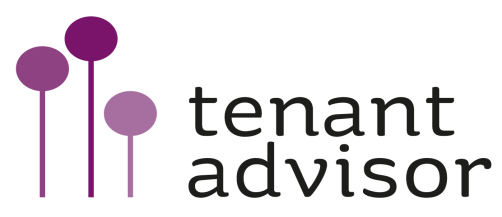 Practical things for tenants to consider
Achieving value for money through improving processes – flowcharts can help
Getting things right first time
Using performance information for action
Benchmarking comparisons – like for like
Reducing wasted processes
Prevention and early intervention
Self assessment; peer review; internal audit
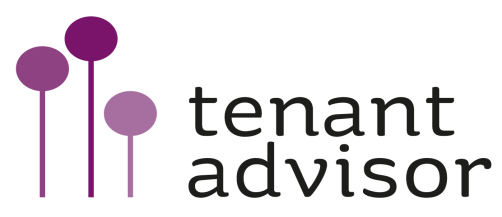 Prioritising VFM
How is future expenditure prioritised?
How is VFM planned?
How is VFM secured?
How is VFM delivered?
How is VFM tested?
Who is responsible?
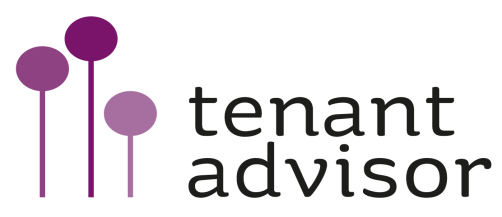 The role of Tenants
How do tenants influence services?
What has been achieved?
What has changed?
How long did that take?
How have tenants been involved in budgets?
Is there any participatory budgeting?
Who is good at this?
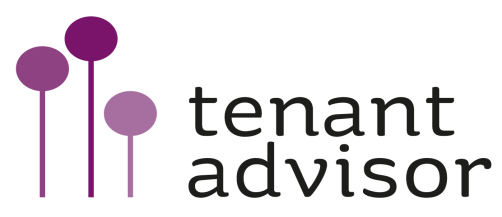 Procurement and Contract Management
Procurement strategy
External contracting
Internal contracting arrangements
Buying consortiums
Market intelligence
Supply chains
New ways of working - technology
Time in meetings “v” actions
Risk management
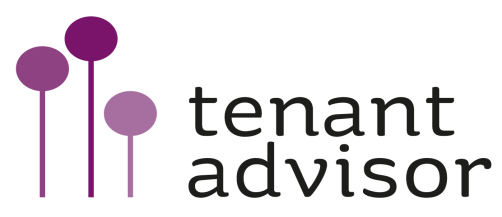 Performance
What is measured  - is it for tenants or landlords? Discuss what matters for future reporting.
Benchmarking – who will you benchmark against and why – should the tenants decide?
What about the private sector? Private providers and house builders?
Do we all understand outcomes?
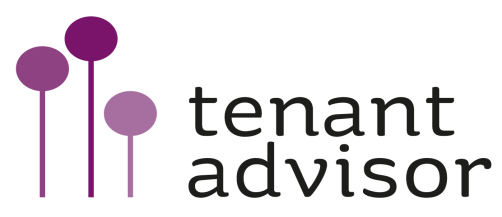 Action! - To say how you will release savings and when is a regulatory requirement
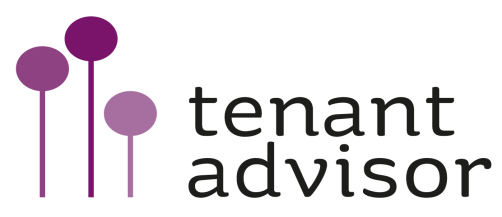 Thank-you - Any questions?
yvonne@tenantadvisor.net
Tel: 07867 974659 

Check out the free housing policy advice on:
www.tenantadvisor.net/blogs